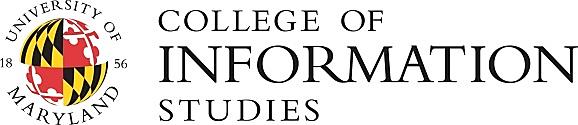 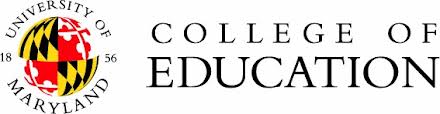 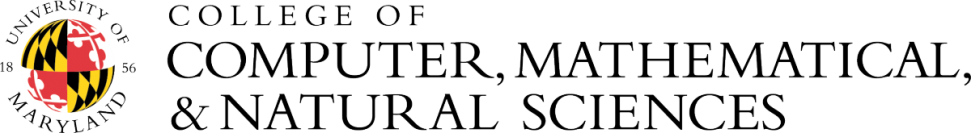 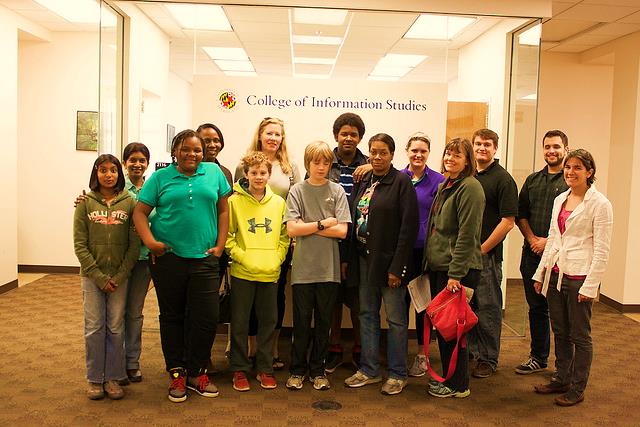 Safe Space and Knowledge Discovery: 
Social Media in the National Parks
Mega Subramaniam, Claire Valdivia, Tony Pellicone, Zach Neigh, Mandy Lowman
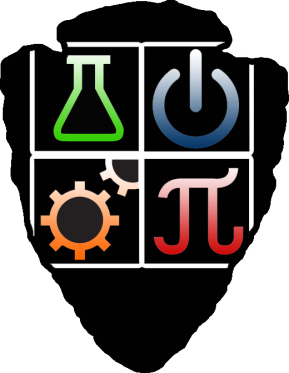 YOUTH ENGAGEMENT IN THE PARKS
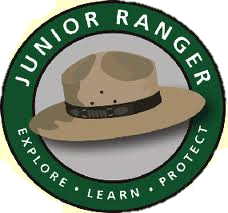 IN PERSON

PARK SPECIFIC
YOUTH ENGAGEMENT IN THE PARKS
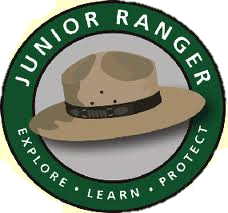 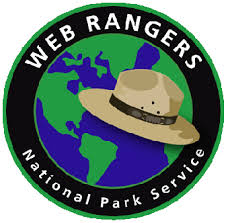 IN PERSON

PARK SPECIFIC
ONLINE

INDIVIDUAL ACTIVITIES
YOUTH ENGAGEMENT IN THE PARKS
ONLINE COMMUNITY
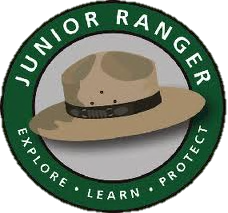 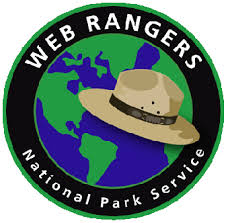 ?
IN PERSON

PARK SPECIFIC
ONLINE

INDIVIDUAL ACTIVITIES
TWEENS SEEK
SOCIAL COMPONENT
“
”
Hiya! I'm Kate and I.... i dont know what to say! I LOVE Webrangers! I am new BUT i have FOUR awards already! Who else likes Webrangers?”
PROJECT PRIORITIES
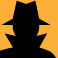 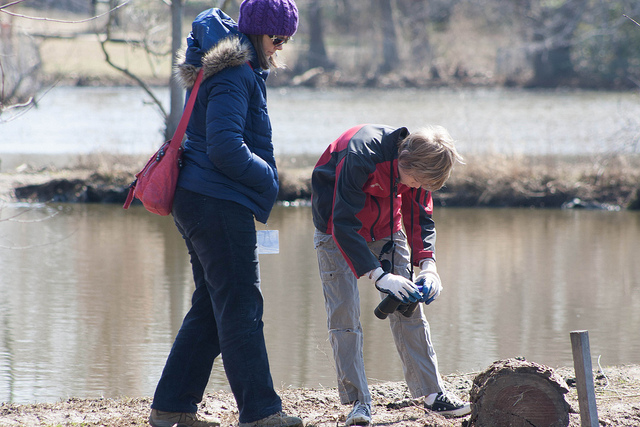 PRIVACY
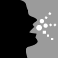 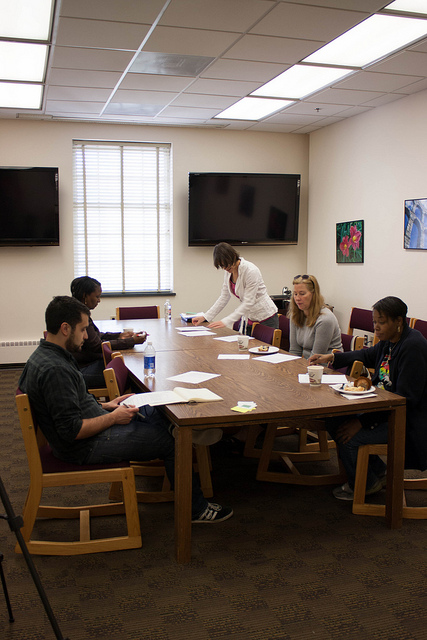 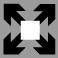 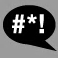 PROJECT PRIORITIES
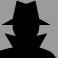 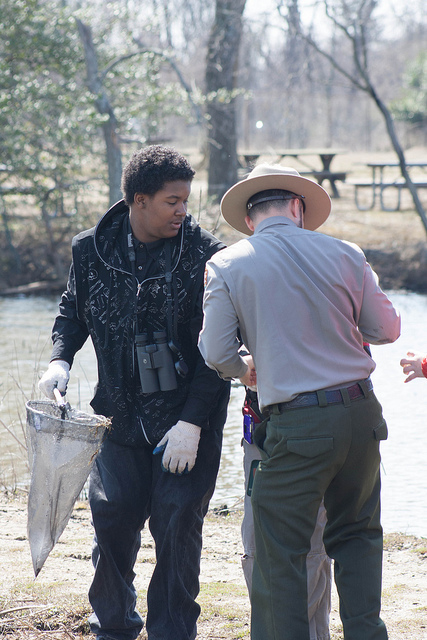 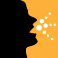 INFOTRANSFER
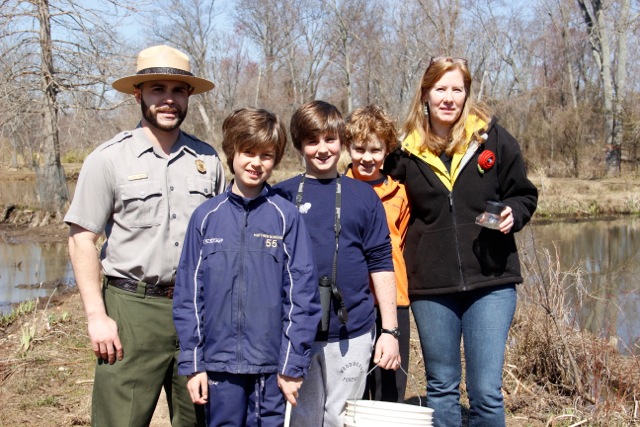 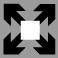 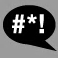 PROJECT PRIORITIES
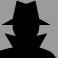 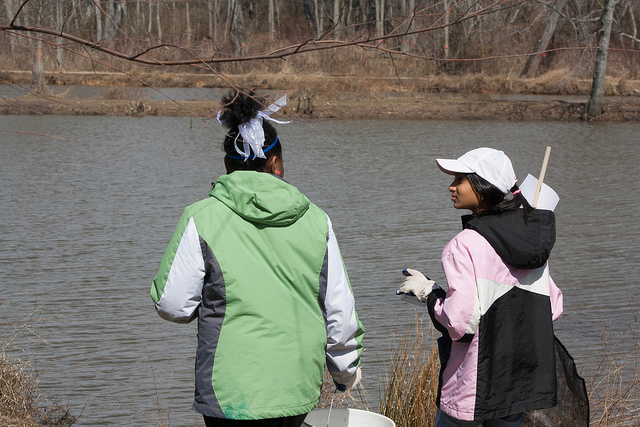 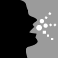 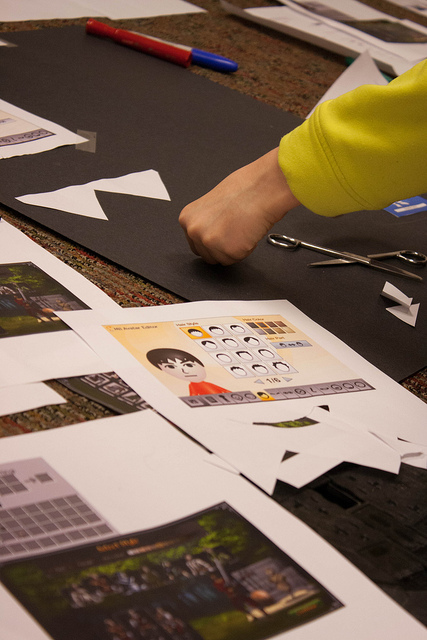 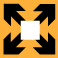 INFOEQUITY
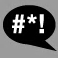 PROJECT PRIORITIES
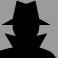 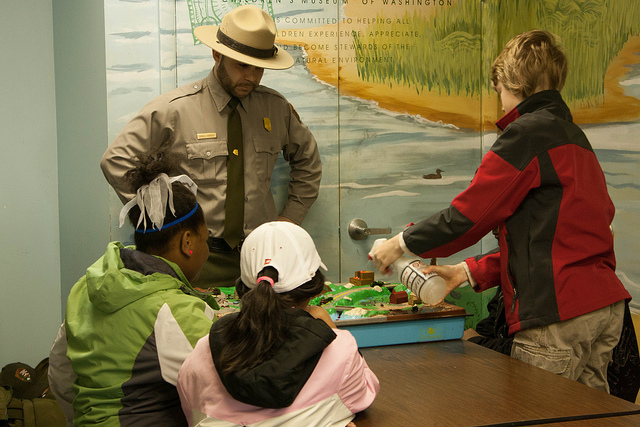 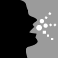 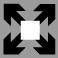 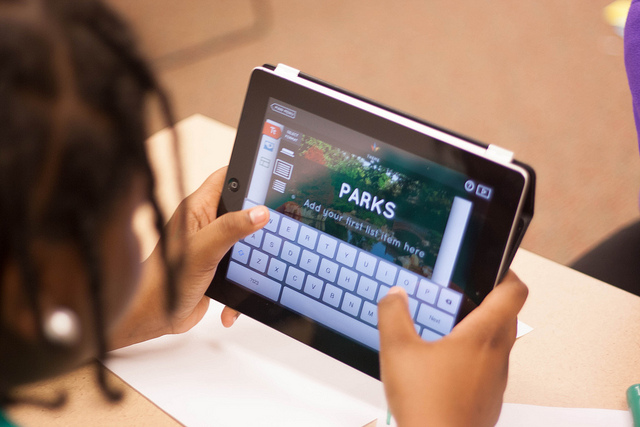 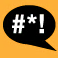 INFOLITERACY
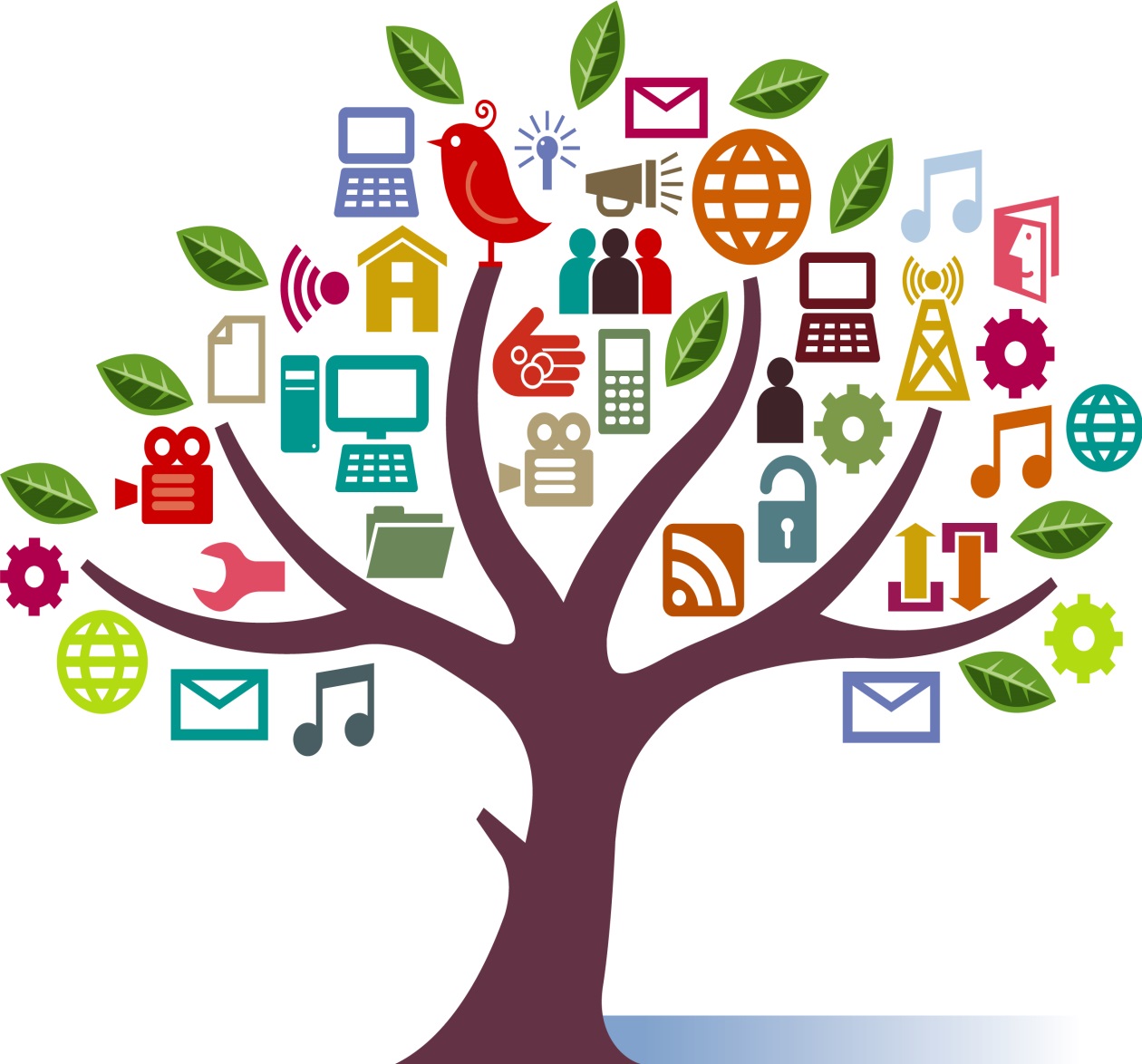 CONNECTED LEARNING
PERSONALLY RELEVANT

FRIENDSHIP AND INTEREST DRIVEN

LEARNING EXTENDS BEYOND PHYSICAL PARK SPACE
researchresults.wordpress.com
The most important thing is [having] fun
Let kids join, but monitor their accounts and if anything bad is said by or to them, ban whoever said it
Give kids the space to do what they want. Don’t block everything
WHAT IS IMPORTANT TO TWEENS?
I’m trying to impress upon my son an openness and trust with people in general but not to give away that kind of information online and that’s a really difficult thing for him to understand for him right now
WHAT KEEPS PARENTS UP AT NIGHT?
And the bullying aspect that they keep talking about in the media, so we just don’t [participate in social media].
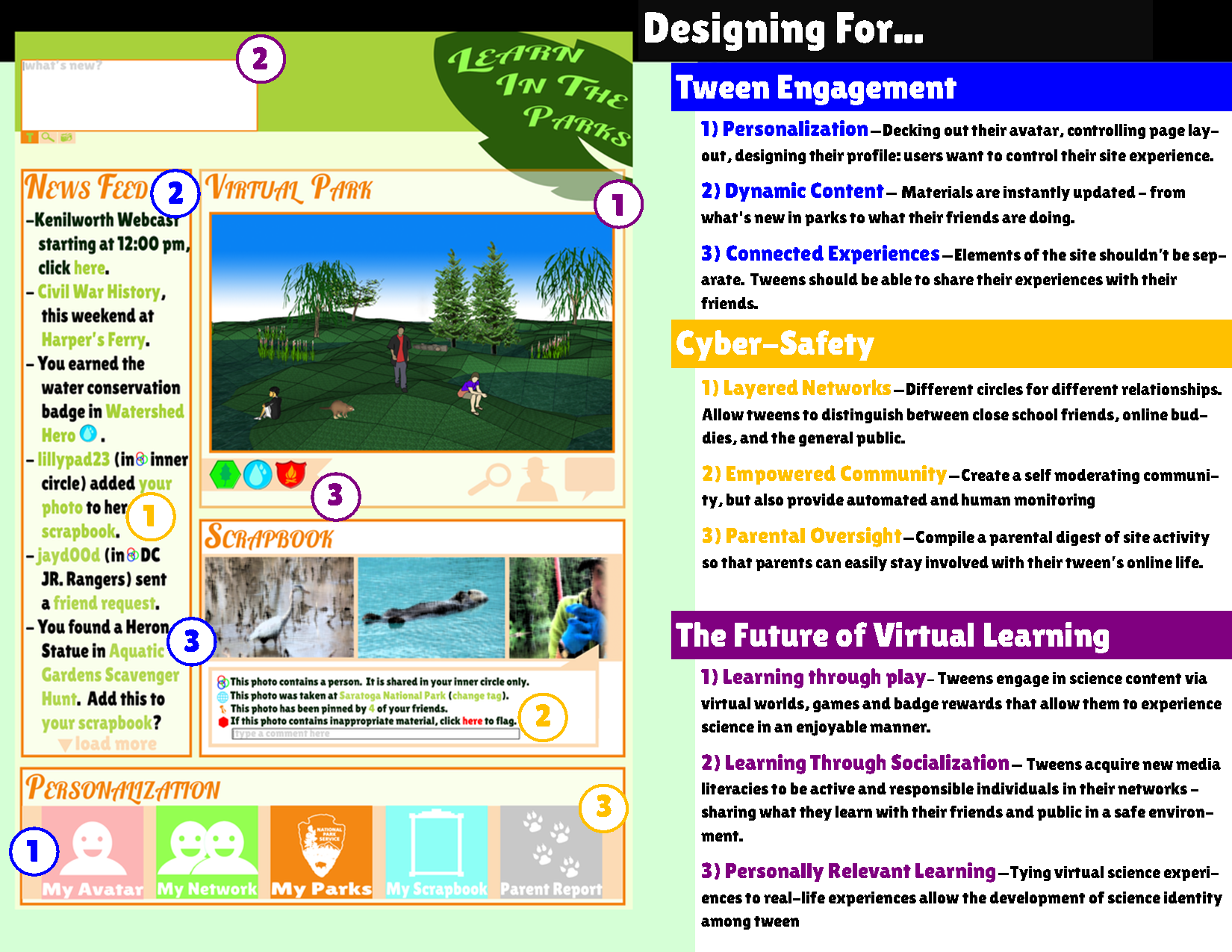 LAYERED PRIVACY
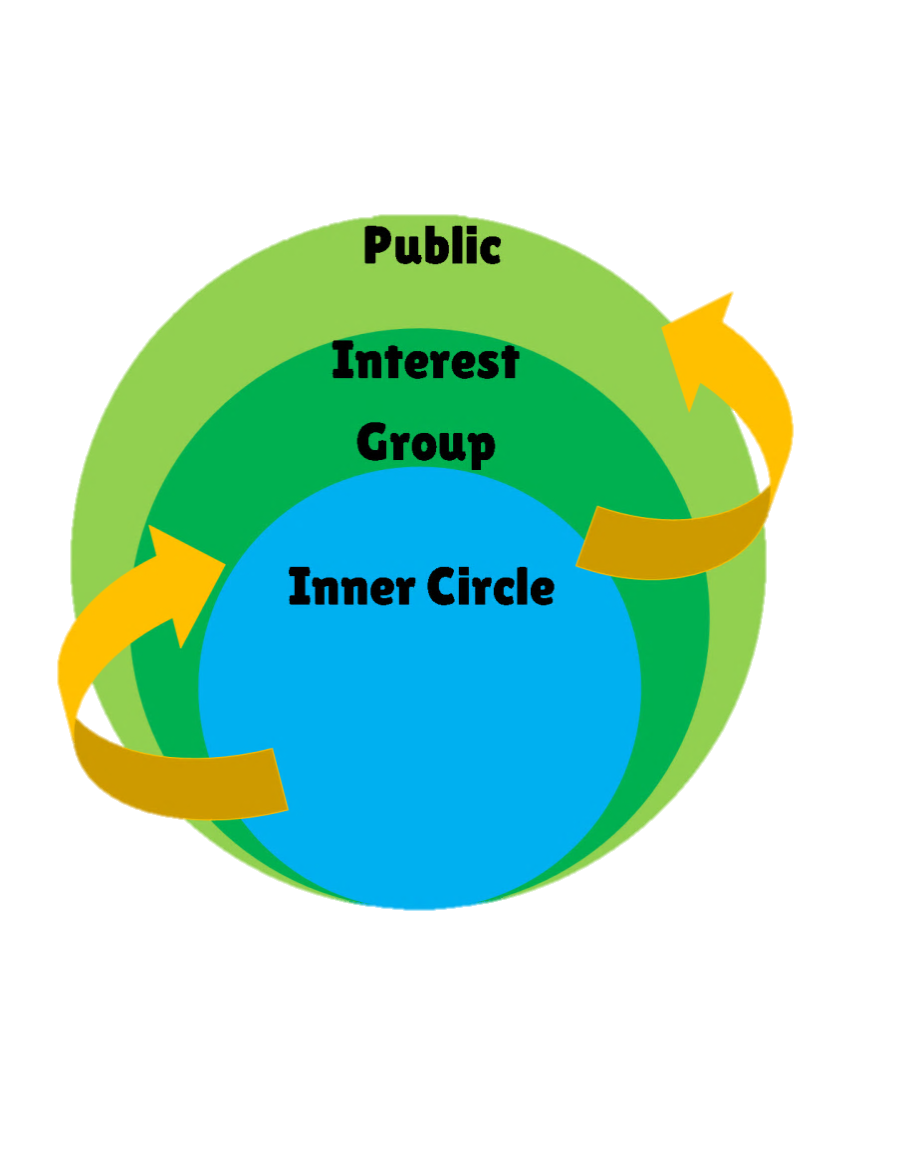 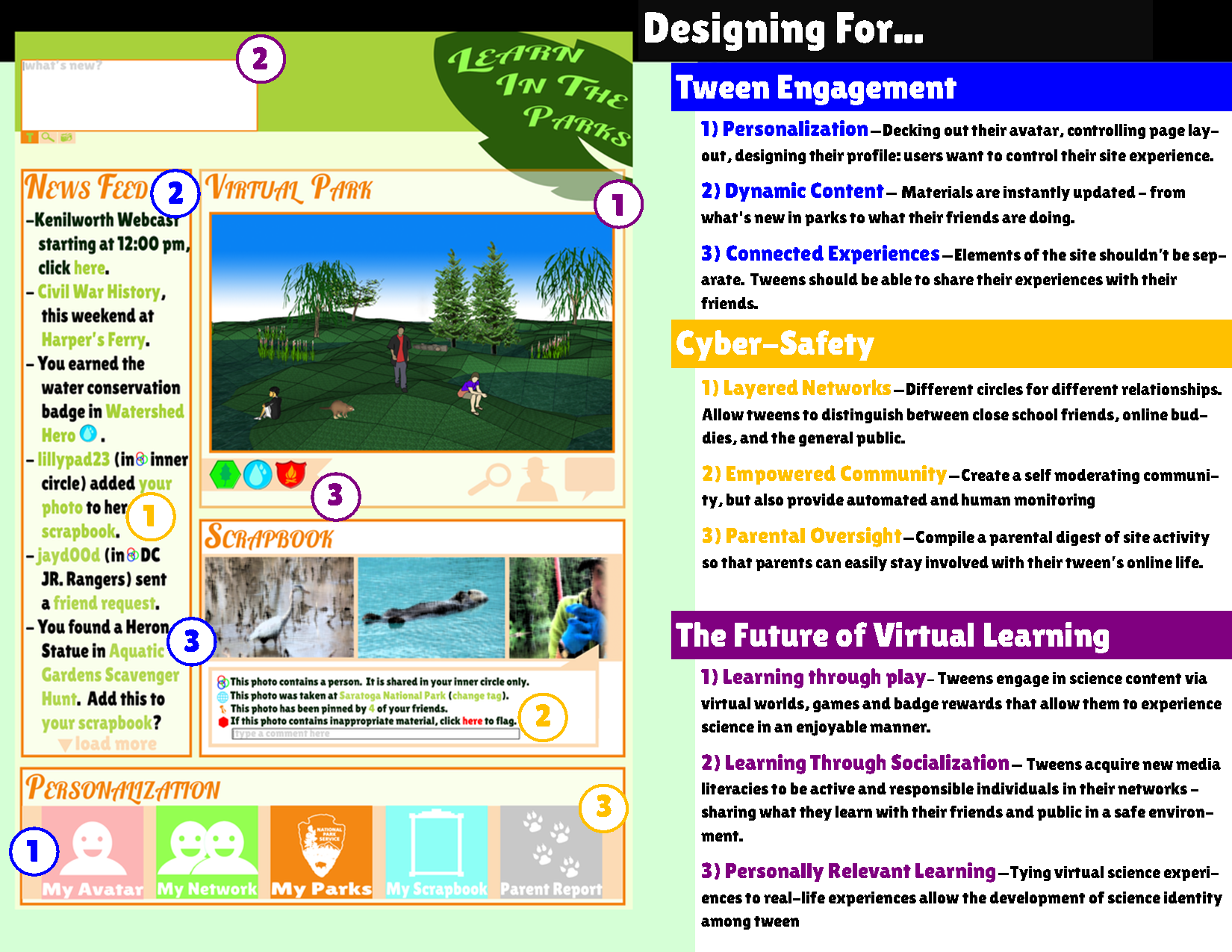 EMPOWERED COMMUNITY
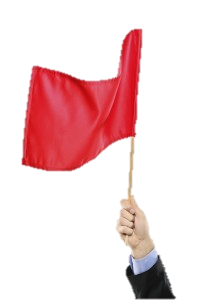 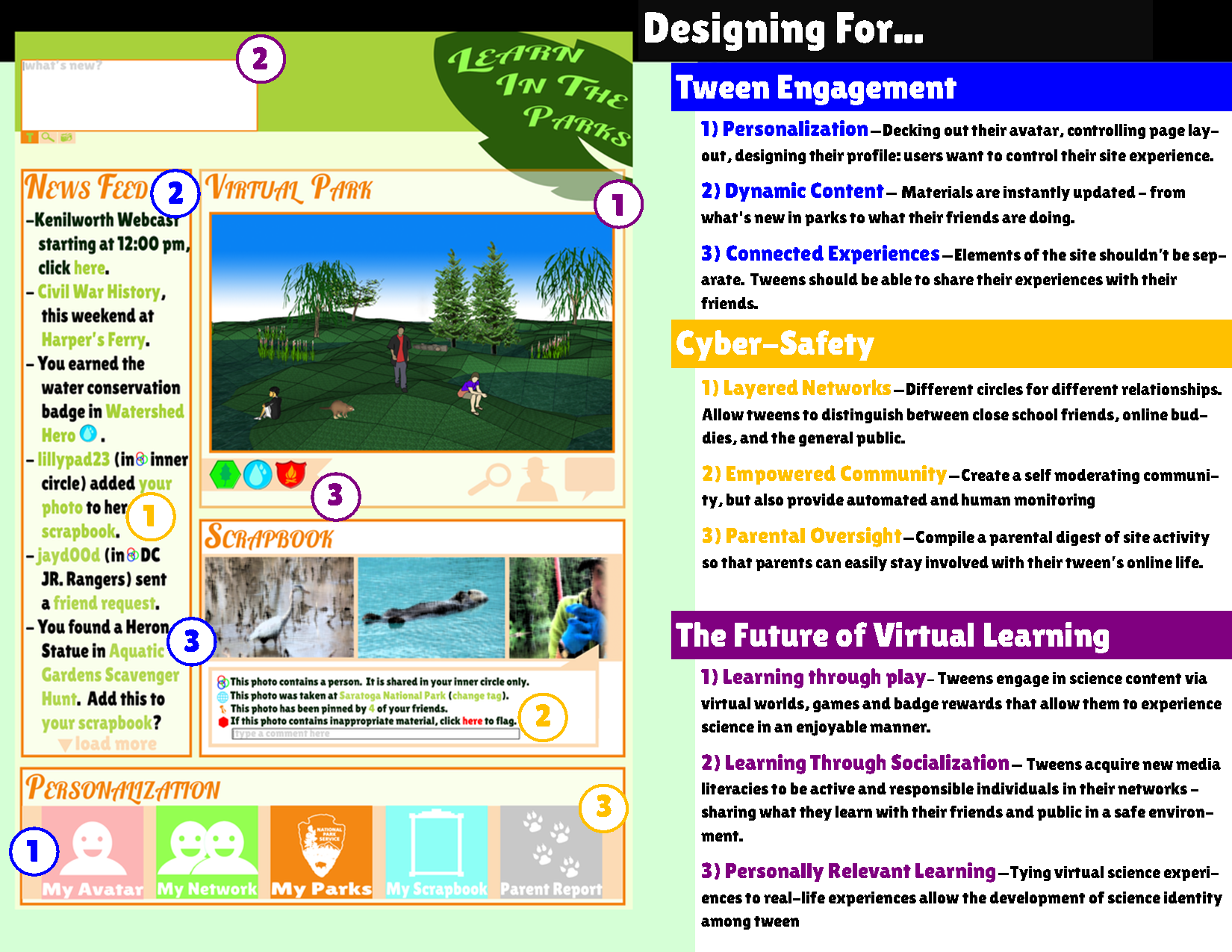 PARENTAL INVOLVEMENT
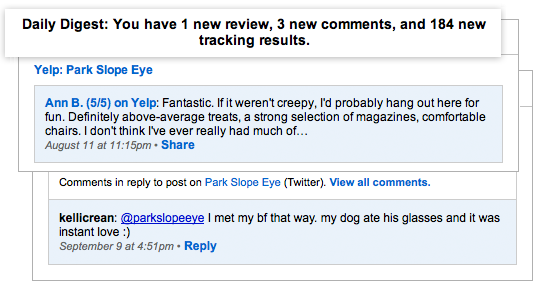 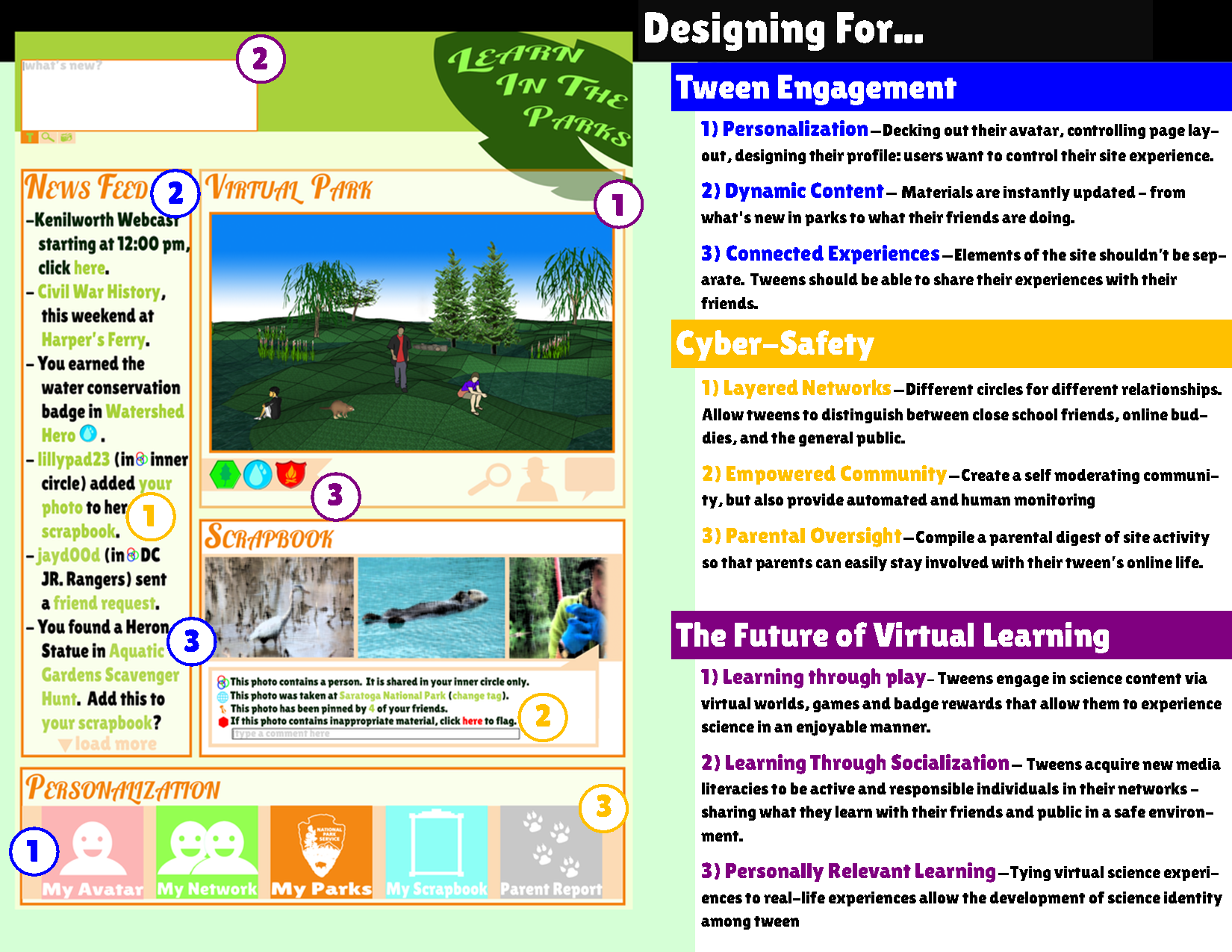 DYNAMIC CONTENT
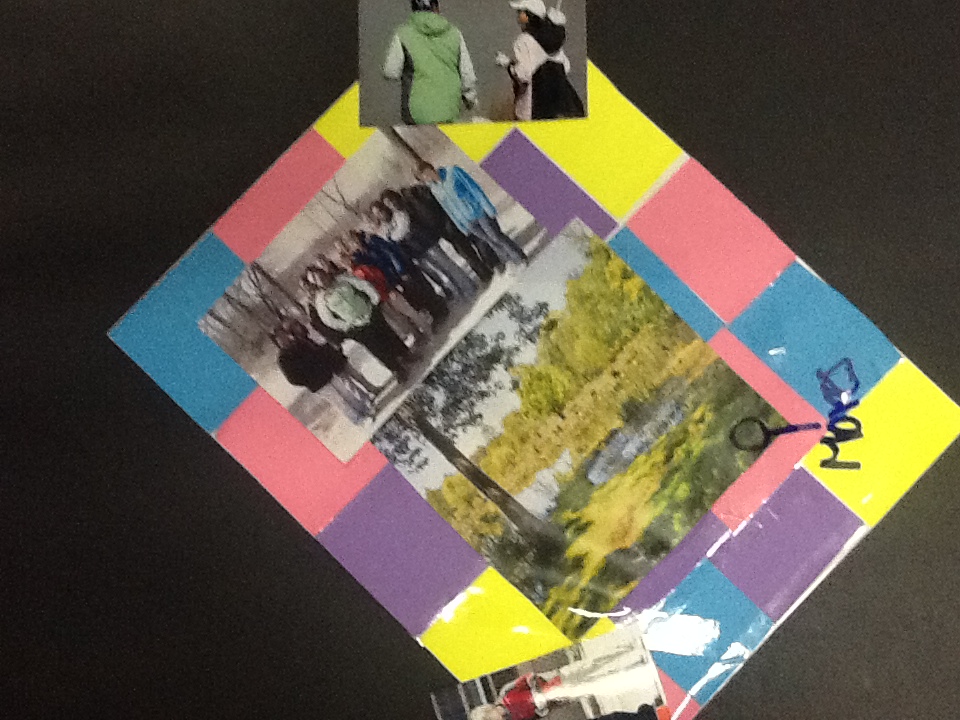 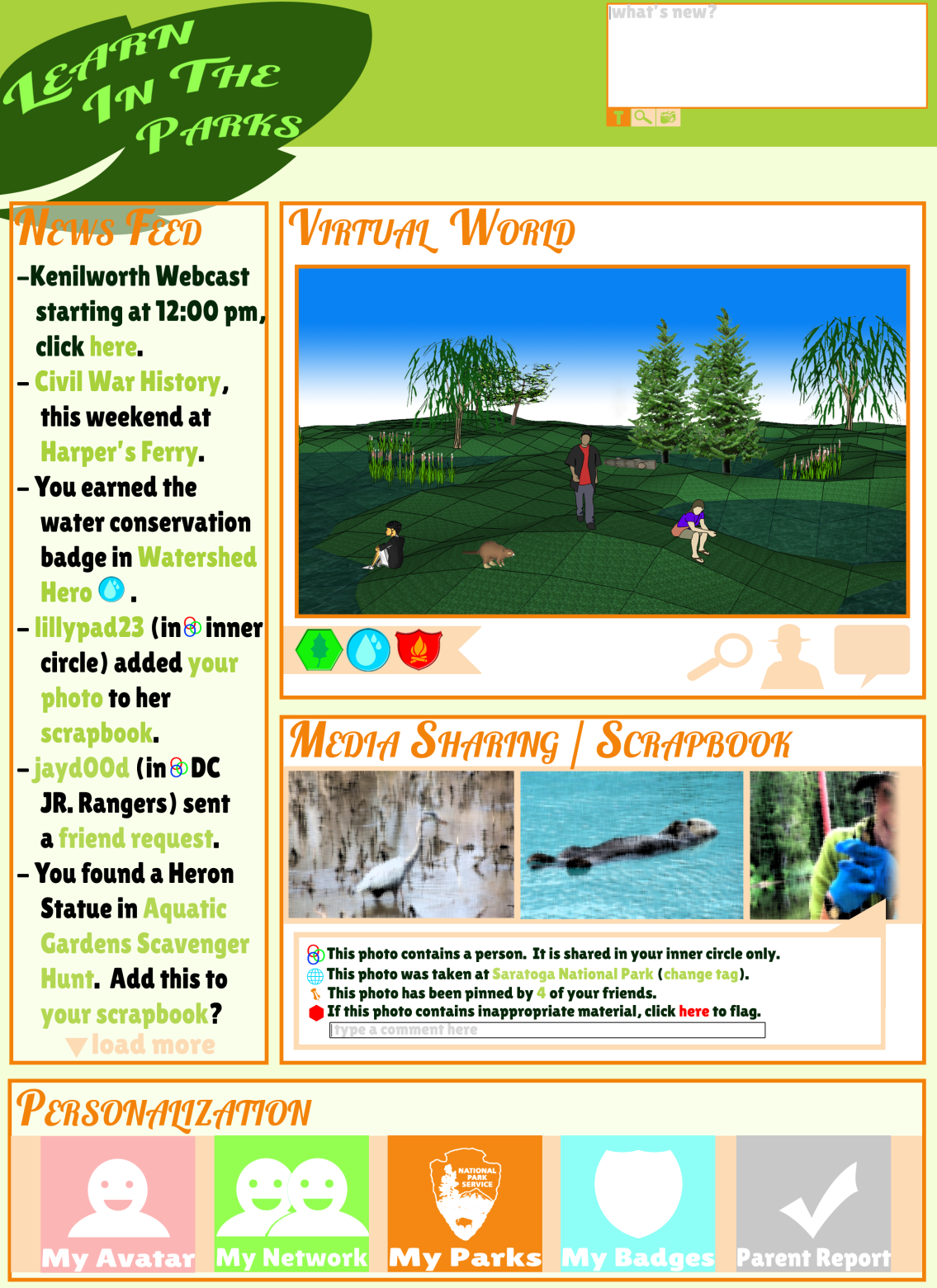 CONNECTED MEDIA
PERSONALIZATION
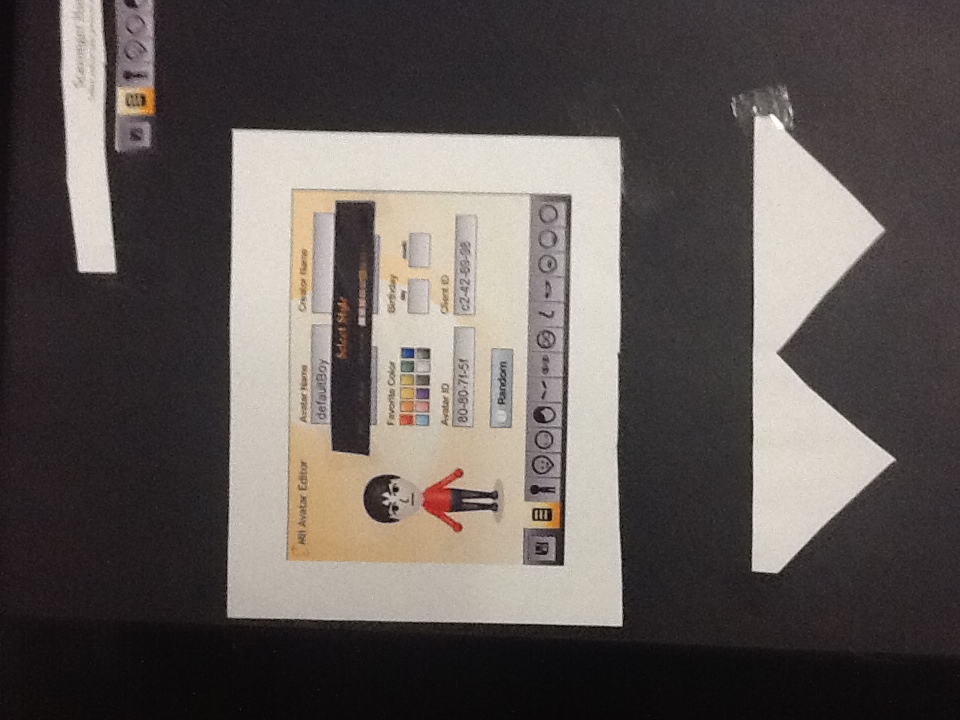 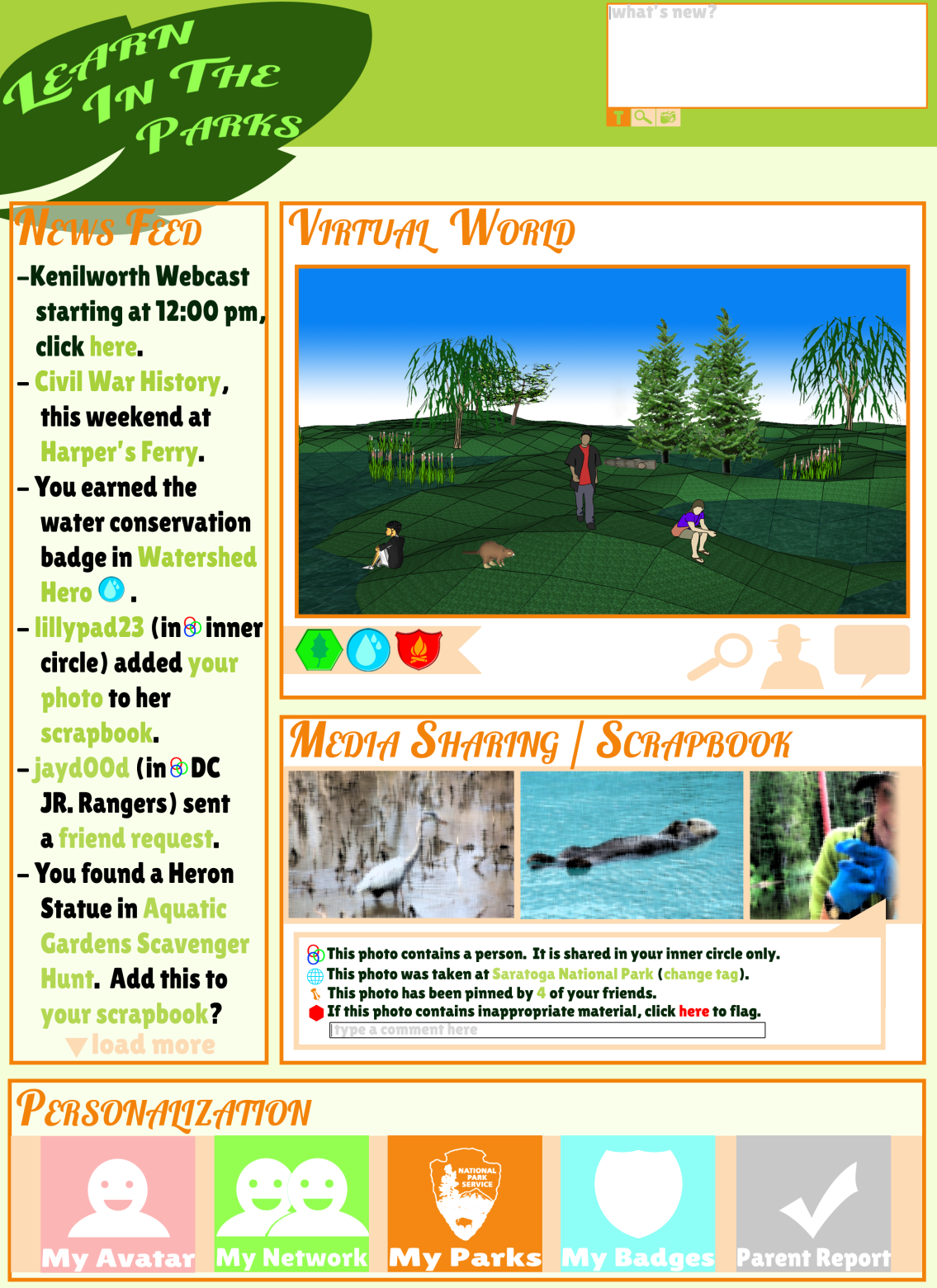 REPUTATION
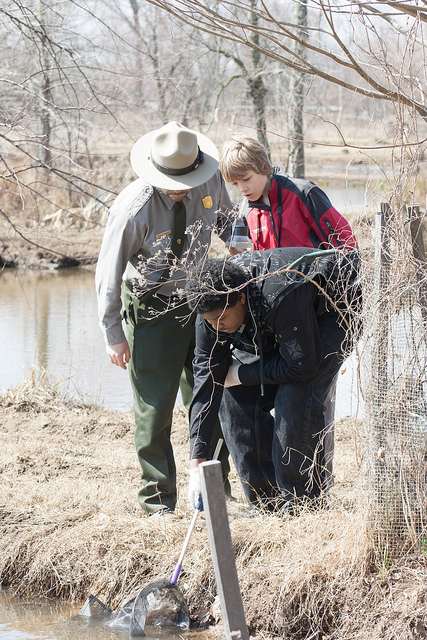 BRINGING IT ALL TOGETHER
PROMOTE SAFE AND POSITIVE ONLINE CULTURE

CREATE NEW AVENUES FOR LEARNING SCIENCE

BRING TOGETHER THE JUNIOR RANGER COMMUNITY
DISSEMINATION
iConference
Digital Youth Summit
After publishing, spreading publically via NPS site and social media (Twitter, etc.)

NEXT STEPS
Google Research Awards
National Park Foundation
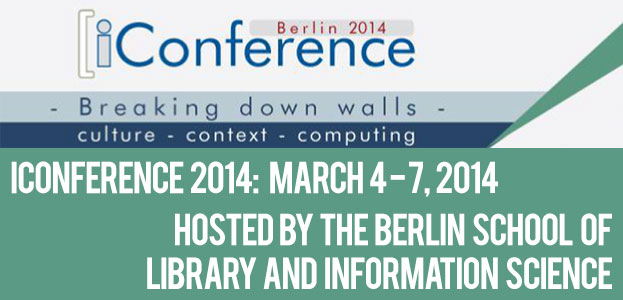 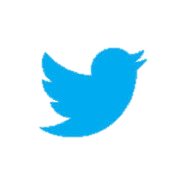 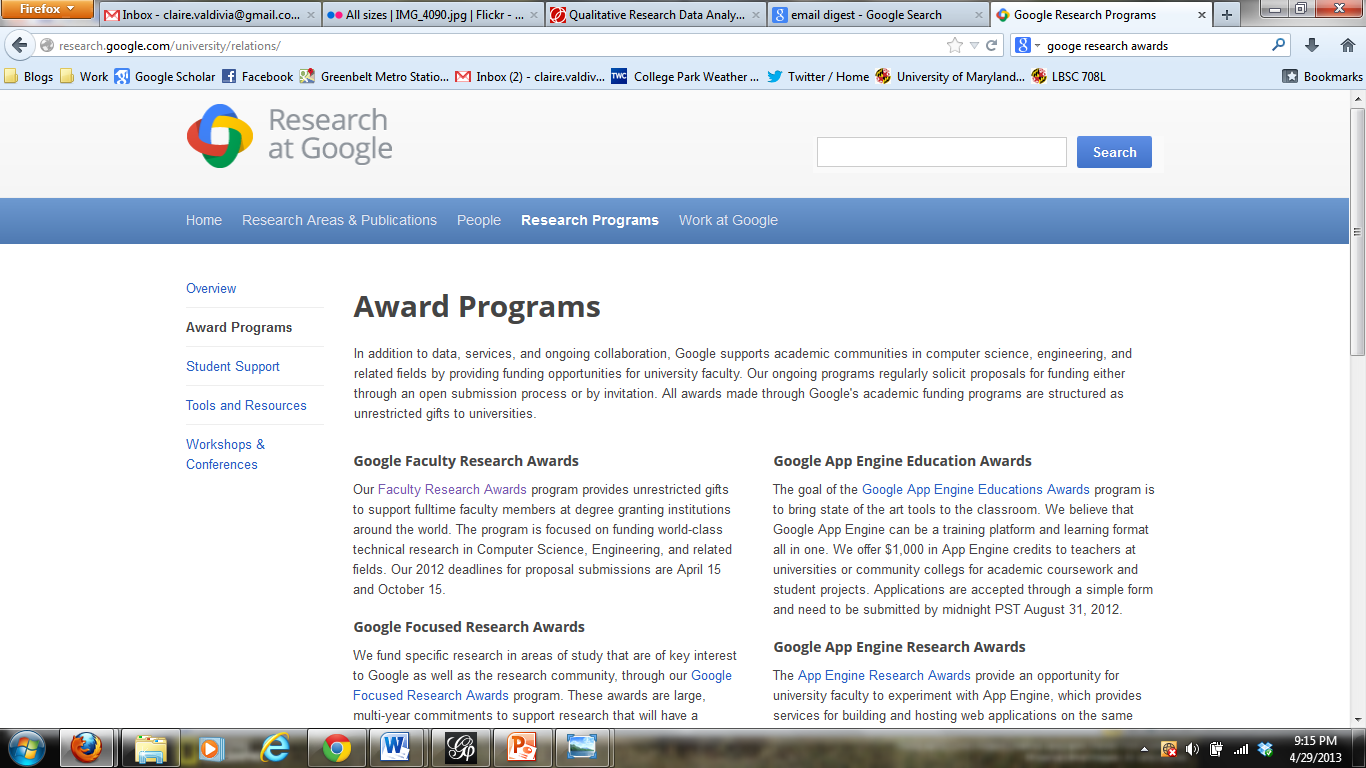 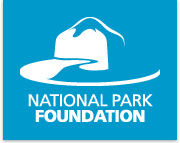 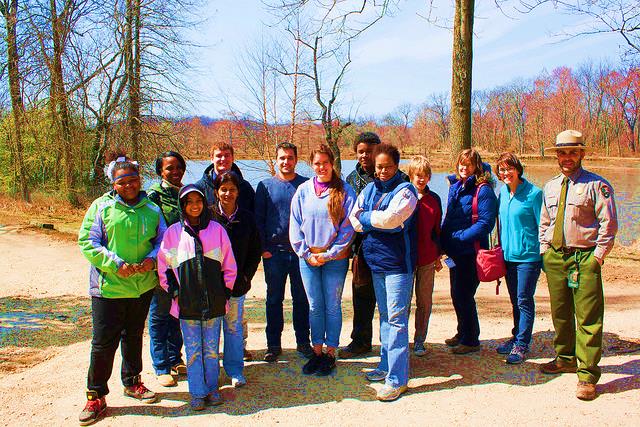 THANK YOU!
Future of Information Alliance Team 
Deutsch Foundation 
The National Park System
Kenilworth Park and Aquatic Gardens
Our parents and tween participants
Rebecca Follman for her photography and volunteering.
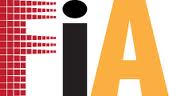 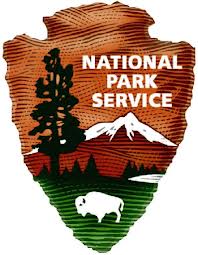 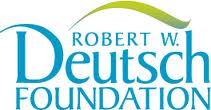